«Методические аспекты и особенности проведения занятий курса «Шахматы в школе»
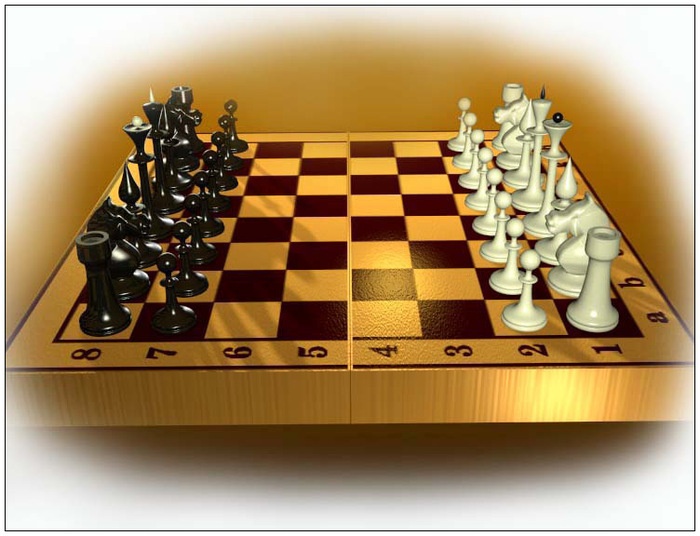 Учебный план
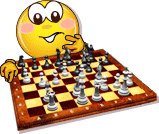 Цель обучения: 
развитие личностных и профессиональных компетенций педагогических работников на основе технологии проведения шахматных занятий в соответствии с ФГОС.

Форма обучения: 
очная, с использованием электронных образовательных технологий.
Учебный план
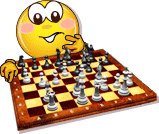 Модуль 1.     Методические аспекты курса «Шахматы в школе»

Модуль 2.     Особенности проведения занятий курса «Шахматы в школе» 

Модуль 3.    Формы реализации курса «Шахматы в школе» в образовательной организации
Учебно- тематический план
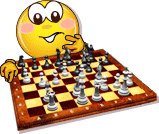 Модуль 1.     Методические аспекты курса «Шахматы в школе»

1.1   Нормативно-правовая база шахматного образования обучающихся
1.2   Концепция шахматного образования: история и современные разработки
1.3   Методические аспекты обучения шахматной игре
1.4   Особенности проведения занятий по изучению свойств шахматной доски и фигур, по шахматной тактике и стратегии
Учебно- тематический план
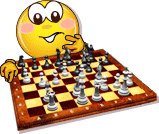 Модуль 2.     Особенности проведения занятий курса «Шахматы в школе» 

2.1   Содержание шахматного образования в соответствии с ФГОС
2.2   Информационная среда преподавателя шахмат
2.3   УМК по курсу «Шахматы»
2.4   Использование средств и приемов для повышения детского интереса к шахматной игре
Учебно- тематический план
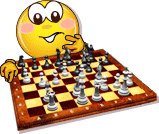 Модуль 3.    Формы реализации курса «Шахматы в школе» в образовательной организации 

3.1   Использование на занятиях шахматно-логических заданий (дидактических игр, головоломок, литературно-шахматных затей, шахматных загадок-обманок, сказок)
3.2   Организация шахматных турниров.
3.3   Компьютерные шахматы.
Модуль 1. Методические аспекты курса 
«Шахматы в школе»
Тема 1	Нормативно-правовая база шахматного образования обучающихся
Федеральное и региональное законодательство в области образования в отношении школьных шахмат. Государственная программа РФ «Развитие образования» на 2013-2020 гг. Место урока шахмат в учебном плане образовательной организации. Рабочая программа курса «Шахматы»: цель и задачи, содержание, формы аттестации.

Обзор и основные положения нормативно-правовой базы федерального, регионального (муниципального) уровней образования, регламентирующей деятельность педагогических работников в школьном дополнительном образовании.
Тема 2	Концепция шахматного образования: история и современные разработки
Концепция школьного шахматного образования: мировой опыт и российские разработки. 

История развития школьного шахматного образования в различных странах. «Шахматный всеобуч». Программа ФИДЕ «Chess in schools». 

Теоретические и практические исследования в области влияния шахматного образования на формирование ключевых компетенций обучающихся. Соотношение спортивного и научного аспектов шахматного образования в современной школе. Обзор и обсуждение истории возникновения шахматного образования, основных направлений его развития на разных уровнях системы образования. Межпредметные связи шахматного образования с общеобразовательными предметами.
Тема 3	Методические аспекты обучения шахматной игре
Шахматное образование в связи с требованиями к личностным и метапредметным результатам освоения основной образовательной программы начального общего образования.
Тема 4	Особенности проведения занятий по изучению свойств шахматной доски и фигур, по шахматной тактике и стратегии
История возникновения шахматной игры. 
Геометрия шахматной доски. 
Усвоение обучающимися основных понятий: поле, горизонталь, вертикаль, диагональ, центр, фланг, нотация. Правила перемещения шахматных фигур. 
Цель игры. 
Шах, мат. 
Пат и иные случаи ничьей. 
Дидактические игры на уроках шахмат.
Модуль 2. Особенности проведения занятий курса «Шахматы в школе»
Тема 1	Содержание шахматного образования в соответствии с ФГОС
Связь содержания шахматного образования с содержанием образования различных предметных областей. Возможности организации интегрированных уроков. Курс шахмат и проектная деятельность обучающихся.

Программное содержание: Дать представление о новой фигуре, способах действий, её ценности и взаимодействии с другими фигурами.  Вызвать у детей интерес к шахматам, расширить кругозор детей. 
Методические приёмы: Построение графических схем, моделей, рифмовка, повторения, задания на конструирование позиций, буквенно-цифровые коды, самостоятельное конструирование позиций.
Тема 2	Информационная среда преподавателя шахмат
Шахматные сайты и использование их ресурсов в учебном процессе. Обучающее и профессиональное шахматное программное обеспечение. 
Работа в программах ChessAssistant и ChessBase. 
Работа с электронными задачниками Peshka.
Самоанализ деятельности педагогического работника в сфере информатизации школьного дополнительного образования, принципы организации облачных технологий.
Тема 3	УМК по курсу «Шахматы в школе»
Обзор и сравнительный анализ УМК по шахматам. Программа Костьева А.Н. и др. «Шахматы – школе». Программа Сухина И.Г. «Шахматы – школе». 
«Школьный шахматный учебник» Карпова А.Н., 
Шингирея А.Б. 
«Шахматный учебник для детей и их родителей», 
Кострова В.В., Давлетова Д.А. 
Программа Полоудина В.А. «Электронные шахматы».
Тема 4	Использование средств и приемов для повышения детского интереса к шахматной игре
Многообразие занимательного материала – игр, задач, головоломок – дает основание для их классификации. Классифицировать его можно по разным признакам: по содержанию и значению, характеру мыслительных операций, а также по направленности на развитие тех или иных умений.
Тема 4	Использование средств и приемов для повышения детского интереса к шахматной игре
Формы и методы представления занимательного материала: совместная игра педагога с ребенком; самостоятельная деятельность детей; математические праздники и развлечения; занятия (в соответствии с учебным расписанием); отгадывание загадок, занимательных вопросов, шуточных задачек, головоломок; чтение математических сказок.

Любая логическая задача на смекалку, для какого бы возраста она не предназначалась, несет в себе определенную умственную нагрузку, которая чаще всего замаскирована занимательным сюжетом, внешними данными, условием задачи и т.д. Умственная задача: составить фигуру или видоизменить ее, найти путь решения, отгадать число – реализуется средствами игры в игровых действиях. Смекалка, находчивость, инициатива проявляются в активной умственной деятельности, основанной на непосредственном интересе.
Модуль 3. Формы реализации курса «Шахматы в школе» в образовательной организации
Тема 1	Использование на занятиях шахматно-логических заданий (дидактических игр, головоломок, литературно-шахматных затей, шахматных загадок-обманок, сказок)
Шахматная тактика: нападение и защита, маневр и комбинация. Шахматная стратегия: выбор стратегической цели и способов достижения цели, три стадии шахматной партии и основные задачи играющего в каждой из них. План, ходы-кандидаты, техника расчета.
Тема 2	Организация шахматных турниров
История и современное состояние правил шахмат. 
Спорные случаи.
 Правила поведения шахматистов во время партии. 
Права и обязанности игроков и судьи.
Тема 3	Компьютерные шахматы
Технологии создания электронных образовательных ресурсов: учебное пособие, презентации, шахматные диаграммы, тесты на шахматном материале, упражнения. 
Шрифты Chess Fonts. 
Загрузка шрифтов на компьютер, создание шаблона шахматной доски. 
Создание презентаций с использованием шрифтов Chess Fonts.
Перечень базовых учебно-методических материалов
I. Нормативные документы. 
1. Конвенция о правах ребёнка: Принята резолюцией 44/25 Генеральной Ассамблей ООН от 20 ноября 1989 года [Электронный ресурс]. – URL: http://www.un.org/ru/documents/decl_conv/conventions/childcon.shtml. 
2. Федеральный закон от 29.12.2012 г. № 273-ФЗ «Об образовании в Российской Федерации» [Электронный ресурс]. – URL: http://Минобрнауки.рф/2974.
3. Приказ Минобрнауки России от 17.10.2013 № 1155 «Об утверждении федерального государственного образовательного стандарта дошкольного образования» [Электронный ресурс]. – URL: http://минобрнауки.рф/документы/6261/файл/5230/. 
4. Приказ Минобрнауки России от 06.10.2009 № 373 «Об утверждении и введении в действие федерального государственного образовательного стандарта начального общего образования» [Электронный ресурс]. – URL: http://минобрнауки.рф/922. 
5. Приказ Минобрнауки России от 19.12.2014 № 1598 «Об утверждении федерального государственного образовательного стандарта начального общего образования обучающихся с ограниченными возможностями здоровья»» [Электронный ресурс]. – URL: http://минобрнауки.рф/5132 .
6. Приказ Минобрнауки России от 19.12.2014 № 1599 «О внесении изменений в федеральный государственный образовательный стандарт начального общего образования, утверждённый приказом Министерства образования и науки Российской Федерации от 06 октября 2009 № 373» [Электронный ресурс]. – URL: http://минобрнауки.рф/5133. 
7. Приказ Министерства образования, науки и молодежной политики Краснодарского края № 3768 от 12.09.2017 года «О реализации проекта «Шахматы в школе» с 2017/2018 учебного года». [Электронный ресурс]. – URL: http://minobrkuban.ru/obrazovanie/vospitatelnaya-rabota/prikazy
Перечень базовых учебно-методических материалов
II. Учебная и методическая литература.

1. Авербах Ю.Л. Путешествие в шахматное королевство / Ю.Л. Авербах, М.А. Бейлин. – М.: ФиС, 1976. – 288 с., ил. 
2. Березин В.Г. Азы шахмат / В.Г. Березин. – М.: Russian chess house, 2010. – 128 с., ил. 
3. Блох М.В. Учебник шахмат: для общеобразовательных и спортивных школ, шахматных коллективов внешкольных учреждений и самообразования / М.В. Блох. – М.: Ассоциация учителей физики, 1997. – 148 с.
4. Габбазова А.Я. Учимся играть в шахматы – развиваем интеллект: учебное пособие / А.Я. Габбазова. – Ульяновск: УГТУ, 2007. – 142 с. 10. 
5. Гришин В.Г. Малыши играют в шахматы: книга для воспитателей детского сада / В.Г. Гришин. – М.: Просвещение, 1991. – 158 с., ил.
6. Журавлёв Н.И. В стране шахматных чудес / Н.И. Журавлёв. – М.: Международная книга, 1991. – 128 с., ил.
7. Зак В.Г. Я играю в шахматы / В.Г. Зак, Я. Н. Длуголенский. – Л.: Детская литература, 1980. – 228 с., ил.
8. Карахан Ю.И. Основы судейства в шахматах / Ю.И. Карахан. – М.: Советская Россия, 1974. – 194 с. 
9. Костьев А.Н. Уроки шахмат: методический материал для работы с детьми / А.Н. Костьев. – М.: ФиС, 1984. – 208 с. 
10. Костьев А.Н. Учителю о шахматах: пособие для учителя / А.Н. Костьев. – М.: Просвещение, 1986. – 111 с., ил. 
11. Котов А.А. Тайны мышления шахматиста / А.А. Котов. – М.: Russian chess house, 2008. – 216 с. 
12. Крогиус Н.В. О психологии шахматного творчества / Н.В. Крогиус. – М.: ФиС, 1969. – 96 с.
Перечень базовых учебно-методических материалов
II. Учебная и методическая литература (продолжение).

13. Петрушина Н.М. Шахматный учебник для детей / Н.М. Петрушина. – Ростов–на–Дону: Феникс, 2007. – 221 с., ил. 
14. Рохлин Я.Г. Юный шахматист: методическое руководство для внеклассной и внешкольной работы / Я.Г. Рохлин. – М.: ФиС, 1977. – 103 с. 
15. Сухин И.Г. Шахматы, первый год, или Там клетки чёрно-белые чудес и тайн полны. В 2-х частях / И.Г. Сухин. – Обнинск: Духовное возрождение, 2015. – 164 с., ил. 
16. Сухин И.Г. Шахматы, второй год, или Играем и выигрываем. В 2-х частях / И.Г. Сухин. – Обнинск: Духовное возрождение, 2015. – 160 с., ил. 
17. Сухин И.Г. Шахматы, третий год, или Тайны королевской игры / И.Г. Сухин. – Обнинск: Духовное возрождение, 2003. – 160 с., ил. 
18. Сучков В.А. Шахматная азбука: для дошкольного и младшего школьного возраста / В.А. Сучков. – Минск: Полымя, 1994. – 56 с., ил. 
19. Хенкин В.Л. Шахматы для начинающих / В.Л. Хенкин. – М.: Астрель, 2011. – 219 с. 
20. Шахматы – школе / Сост. Б.С. Гершунский, А.Н. Костьев; Под ред. Б.С. Гершунского, Н.В. Крогиуса, В.С. Хелемендика. – М.: Педагогика, 1991. –336 с., ил.
Перечень базовых учебно-методических материалов
III. Научная литература. 
1. Анишева В.Е. Методические особенности индивидуализированного начального обучения шахматам детей младшего школьного возраста: дис. ... канд. пед. наук / В.Е. Анишева; РГАФК. – М., 2002. – 163 с.: ил. 
2. Герасимова С.В. Педагогические условия социально-психологической адаптации детей с ограниченными возможностями здоровья посредством занятий шахматами: дис. ... канд. пед. наук / С.В. Герасимова; РГАФК. – М., 2001. – 139 с. 
3. Габбазова А.Я. Интеллектуальное развитие детей младшего школьного возраста в процессе обучения шахматной игре: дис. ... канд. психол. наук / А.Я. Габбазова. – М., 2005. – 151 с. 
4. Князева В.В. Активизация познавательной деятельности учащихся общеобразовательной школы (На примере преподавания шахмат): дис. ... канд. пед. наук / В.В. Князева. – Ташкент, 1992. – 208 с. 
5. Князева В.В. Структура и содержание учебного предмета шахматы в системе общеобразовательной школы России: дис. ... д-ра пед. наук / В.В. Князева. – М., 2000. – 410 с. 
6. Крейнин О.В. Методика использования информационно-поисковых и учебно-тренировочных шахматных программ для подготовки шахматистов: дис. ... магистра физ. культуры / О.В. Крейнин; РГАФК. – М., 1999. – 65 с.: табл. 
7. Кучумова Е.Н. Развитие рефлективной деятельности при обучении юных шахматистов: дис. канд. психол. наук / Е.Н. Кучумова. – М., 1997. – 130 с. 
8. Михайлова И.В. Подготовка юных высококвалифицированных шахматистов с помощью компьютерных шахматных программ и «интернет»: дис. ... канд. пед. наук / И.В. Михайлова; РГУФК. – М., 2005. – 209 с.: ил. 
9. Полоудин В.А. Обучение игре в шахматы с применением компьютерных технологий как комплексное средство повышения интеллектуальных и игровых способностей младших школьников: дис. ... канд. пед. наук / В.А. Полоудин; РГУФК. – М., 2007. – 192 с.: ил. 
10. Сухин И.Г. Дидактическое обеспечение развития способности действовать «в уме» у дошкольников в контексте обучения игре в шахматы: дис. ... канд. пед. наук / И.Г. Сухин; Институт теории и истории педагогики РАО. – М. – 2008. – 218 с. 
11. Тарасова О.В. Педагогические условия формирования логической культуры младших школьников средствами шахматной деятельности: дис. ... канд. пед. наук / О.В. Тарасова – Казань, 2005. – 209 с.